Starter Activity: The Great Artesian Basin
Artesian- relating to or denoting a well bored perpendicularly into water-bearing strata lying at an angle, so that natural pressure produces a constant supply of water with little or no pumping.
Starter: Complete the questions and statements below.
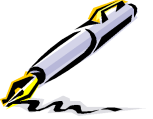 The Importance of groundwater in central Australia is………….
__________________________________________________________

The water is how old? …… _______________________________________________________
The Artesian Basin is located ……………..
__________________________________________________________
What is the Geology of the region? –__________________________________________________________
What is the meaning of Permeable and Impermeable?
__________________________________________________________
Total area of the basin & recharge
__________________________________________________________
Total amount of water in the basin
__________________________________________________________
2 million
North East Australia
Clay and silt and Sandstone
22% of Australia
65000 million mega liter’s
Management of artesian basins and aquifers
Learning Objective: To be able to explain the functioning and management of artesian basins and aquifers.
Demo: How is water extracted from the artesian basins and aquifers?
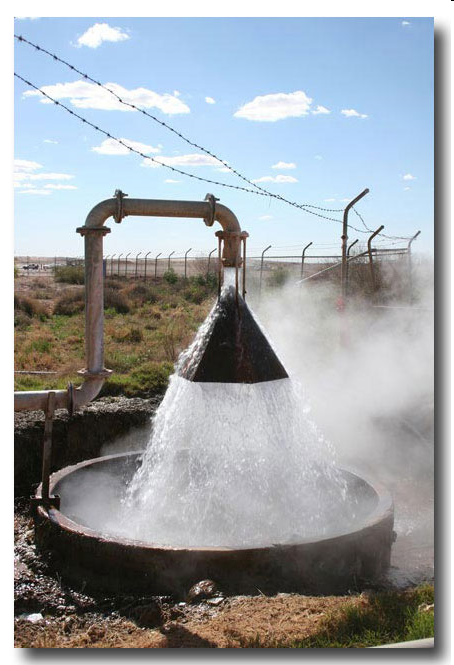 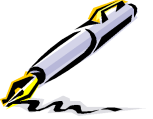 Manmade
Natural
Challenge: Can these be categorised?
Management of artesian basins and aquifers
Demo:
1a.What are the causes of Groundwater usage?
1b. What reasons might there be for groundwater to be recharged?
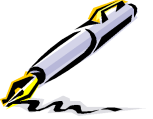 Causes of Groundwater Usage
Causes or Groundwater Recharge
How do we map aquifer recharge areas?
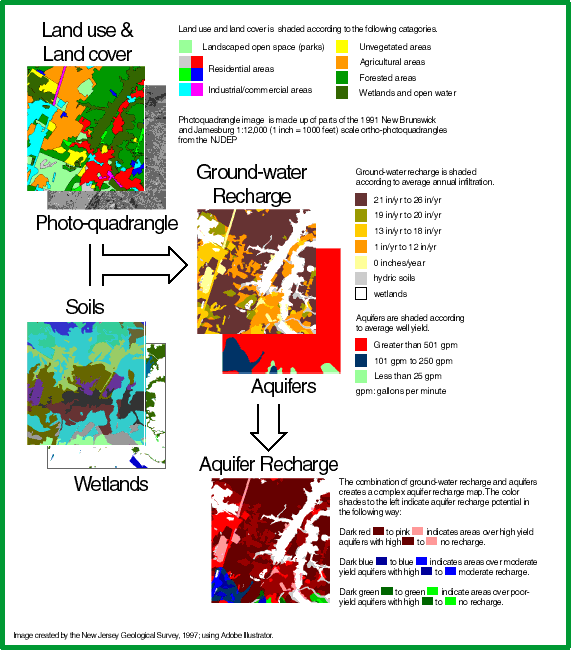 The method uses rainfall data from climate-monitoring stations, maps showing how the land surface is currently used (residential, agricultural, commercial, wooded, pavement, etc.), what kind of soils occur at the earth's surface, and the extent of wetlands (streams, rivers, lakes, marshes, and bogs). These data are combined using scientific methods to determine how much ground water is available in any particular area for recharge to the local aquifer.
Recharge Rates
Demo: Look at the animation below and create a key for the letters provided.
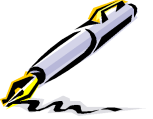 Precipitation, 
Runoff, 
Infiltration, 
Evaporation, Transpiration, 
Aquifer Recharge
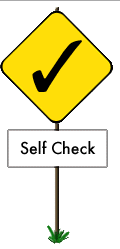 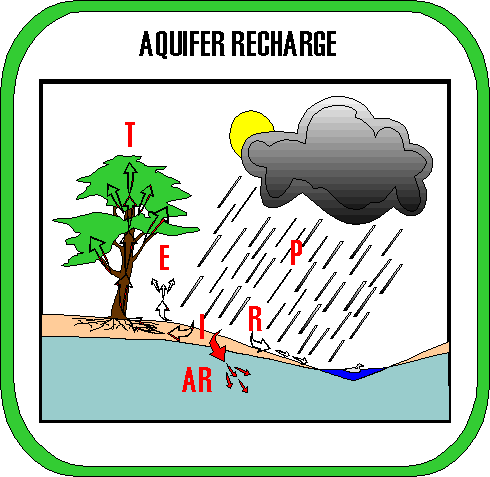 What is aquifer recharge?
Aquifer recharge is the process by which rainwater seeps down through the soil into an underlying aquifer. There are many natural processes that determine how much rainwater actually reaches and replenishes an aquifer instead of being evaporated, consumed by plants and animals, or simply running off the ground surface into streams, rivers, lakes, and oceans.
Recharge Rates (Short Reading)
Demo: Read through the text below.
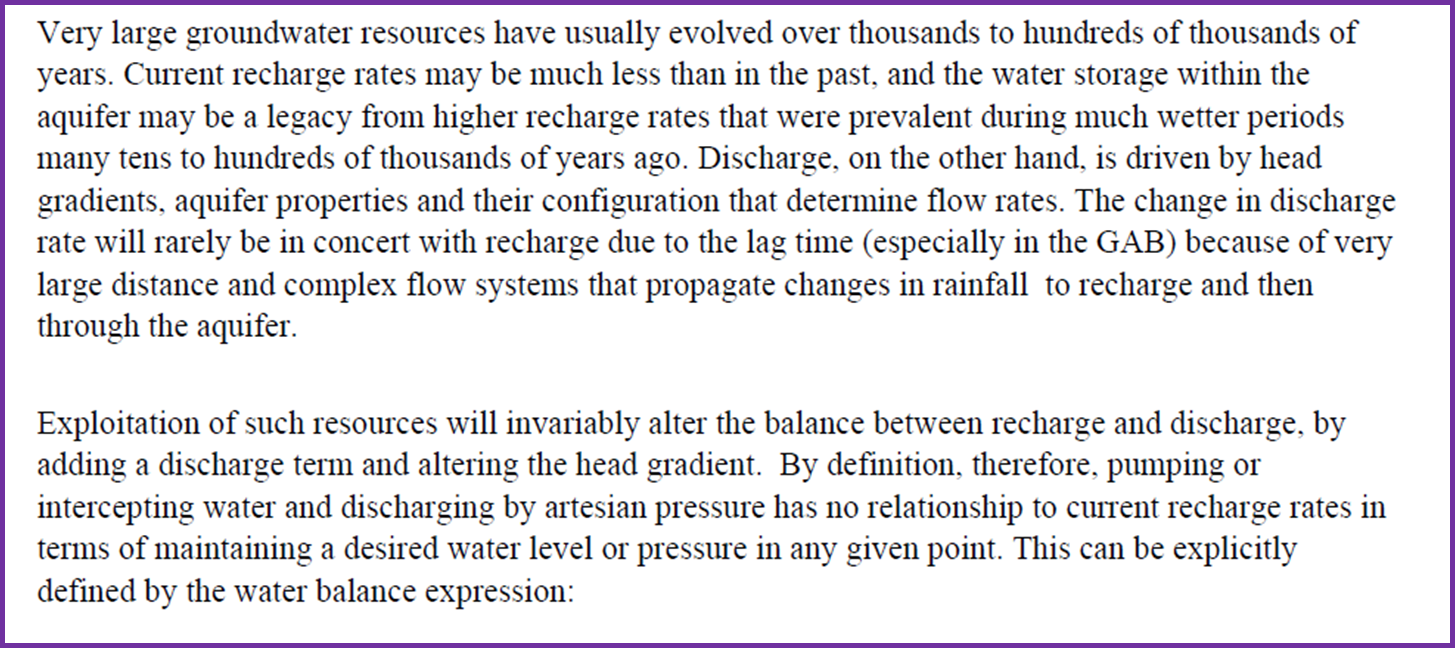 Key Terms:
Head Gradient -H is a measure of the mechanical energy that causes groundwater to flow.
Lag time – period of time between the peak rainfall and peak recharge.
Key fact:
Total recharge area of the basin is estimated to be about 10% of the total area with an annual recharge volume of 1000 GL/year.
Processes of the GAB - AUS
Demo: Look at the spider diagram  below. What links can be made to and added to the diagram. This can be factual information,geographical concepts and ideas, geographical language.
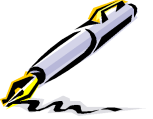